Principy suché chemie
Ondřej Wiewiorka
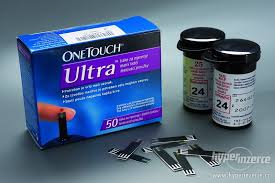 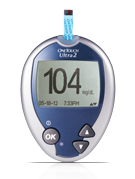 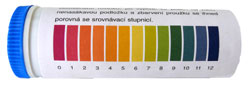 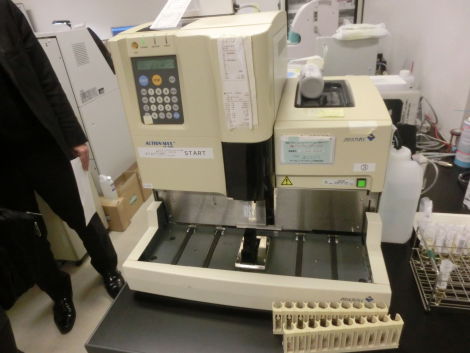 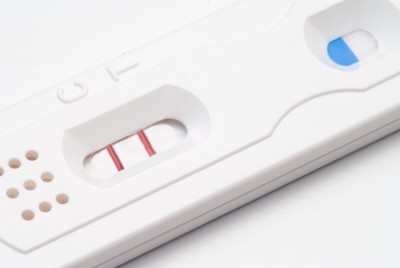 Suchá chemie obecně
Reagencie imobilizované na nosném povrchu
Chemická reakce probíhá v kapalném prostředí díky přidání vzorku
Vyšší cena x Vysoká rychlost
Po použití se proužek vyhodí
Vyhodnocení
Vizuální odečtení (Okometricky)
Denzitometricky
Pomocí reflexní fotometrie
Elektrochemicky
Využití
Především POCT
Analýza moči, punktátů, likvoru, plné krve, plazmy
Reagenční proužek (strip)
Technologie tenkých vrstev – (Bio)chemické testy  
Krycí					
Separační	
Reakční
Separační
Indikační
Absorpční
Nosná
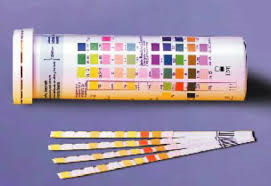 Reagenční proužek (strip)
Biochemické testy – princip
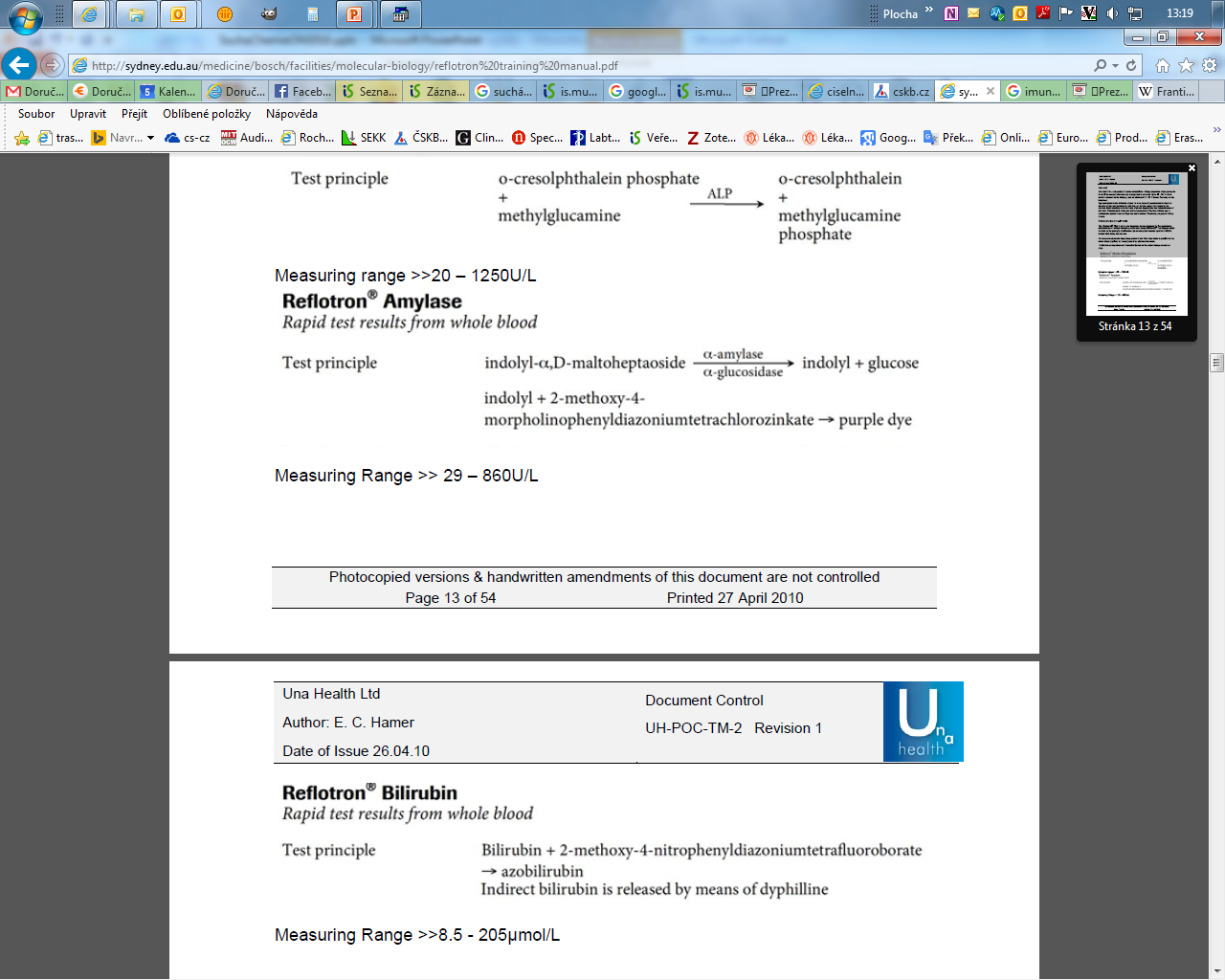 ALP
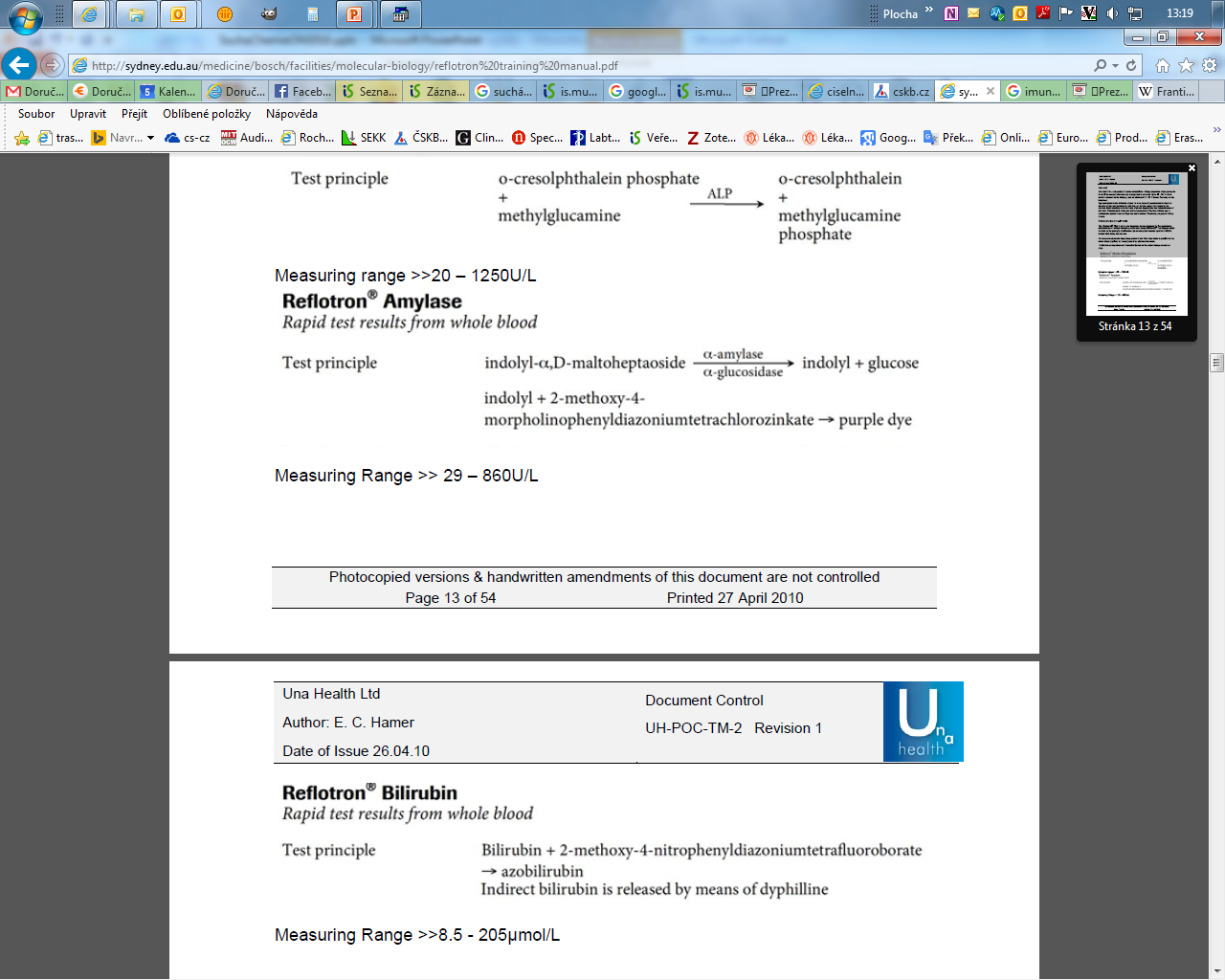 Amyl
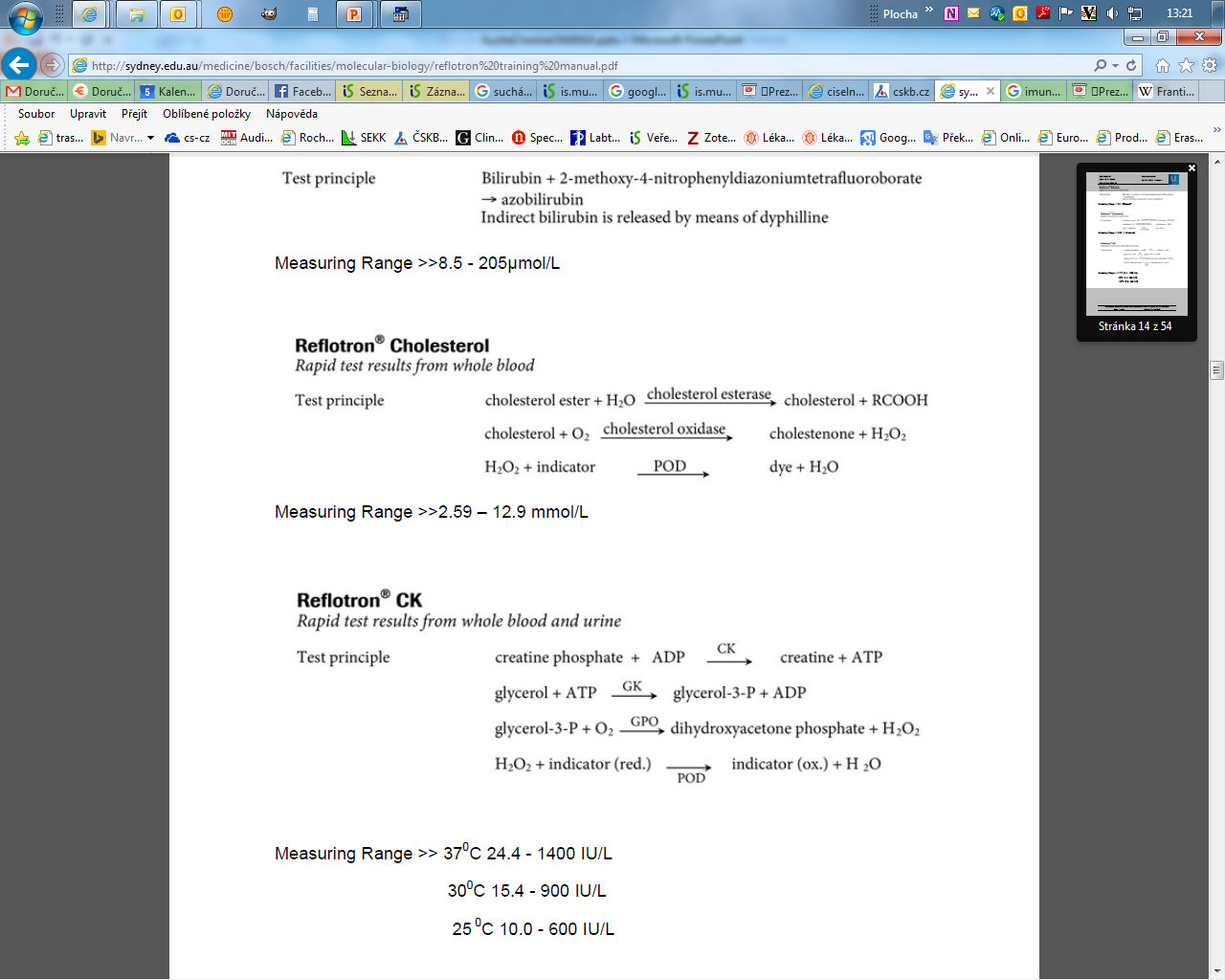 BilT
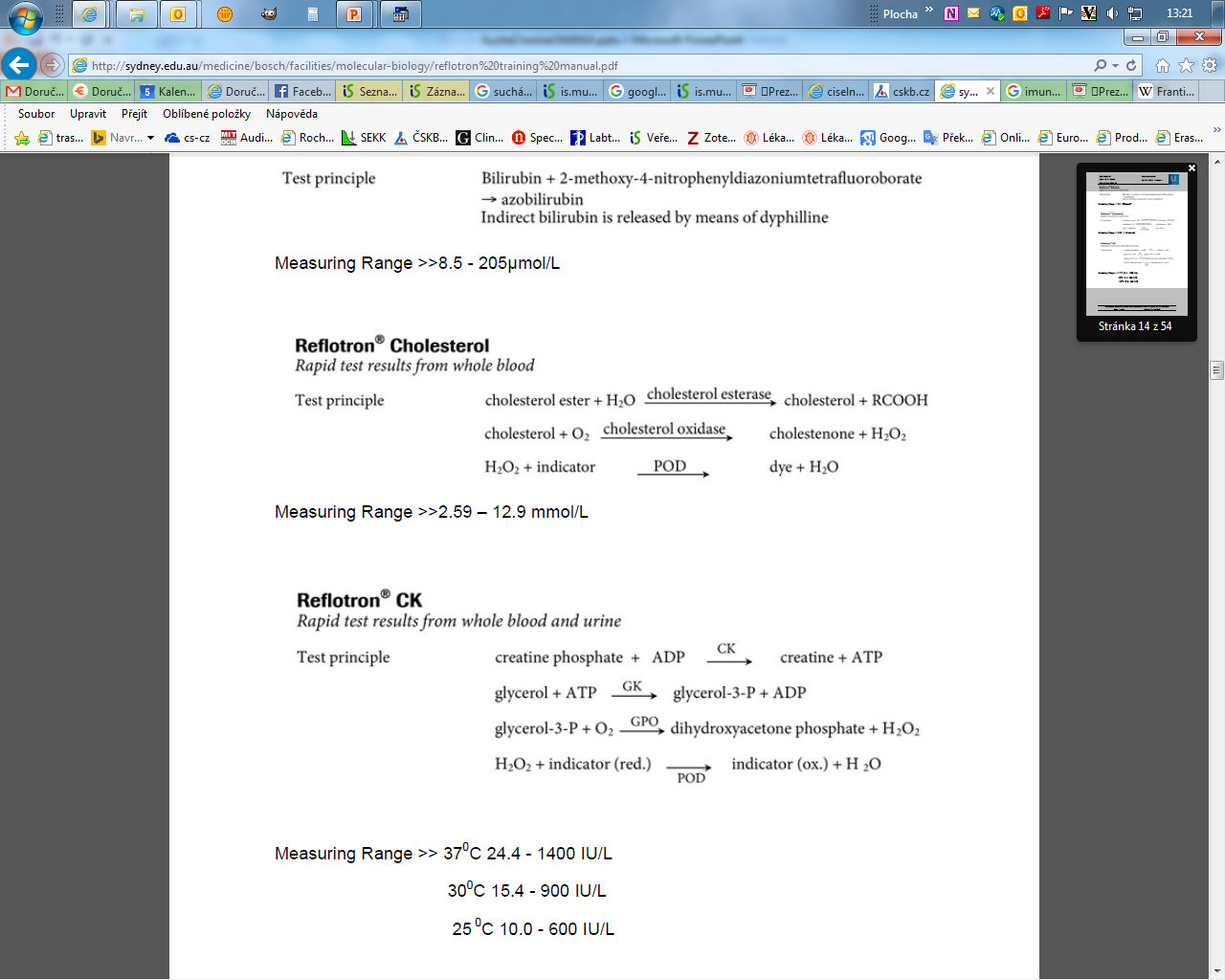 Chol
Reagenční proužek (strip)
Phan (Glukophan…, PentaPHAN…) 
Hemoglobin + Ery, Ketony, Bilirubin, Urobilinogen, Glukóza, Bílkoviny, pH, Dusitany, Kyselina askorbová, Specifická hmotnost, Leukocyty, Mikroalbumin, Kreatinin
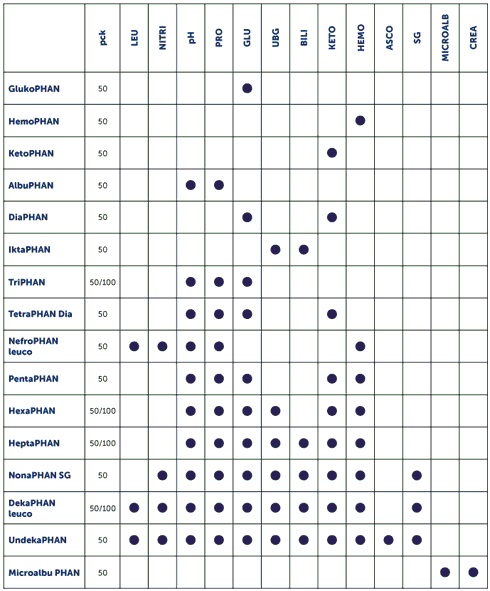 Reagenční proužek (strip)
Technologie tenkých vrstev – Imunochemické testy
Krycí
Imobilizovaná Ag(c) 
Imobilizovaná Ag			
Nosná
Značené Ab + Ab(c)
Transportní
Separační
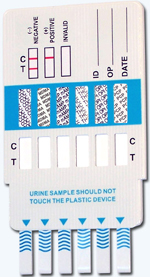 Reagenční proužek (strip)
Test na drogy
Barbituráty, Benzodiazepiny, Kokain, Metamfetamin, MDMA, Extáze, Morfin, Metadon, Opiáty, Fencyklidin, Tricyklická antidepresiva, THC
Těhotenský test
hCG
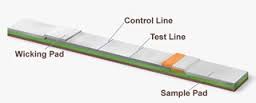 Reagenční proužek (strip)
Technologie tenkých vrstev - Elektrochemické
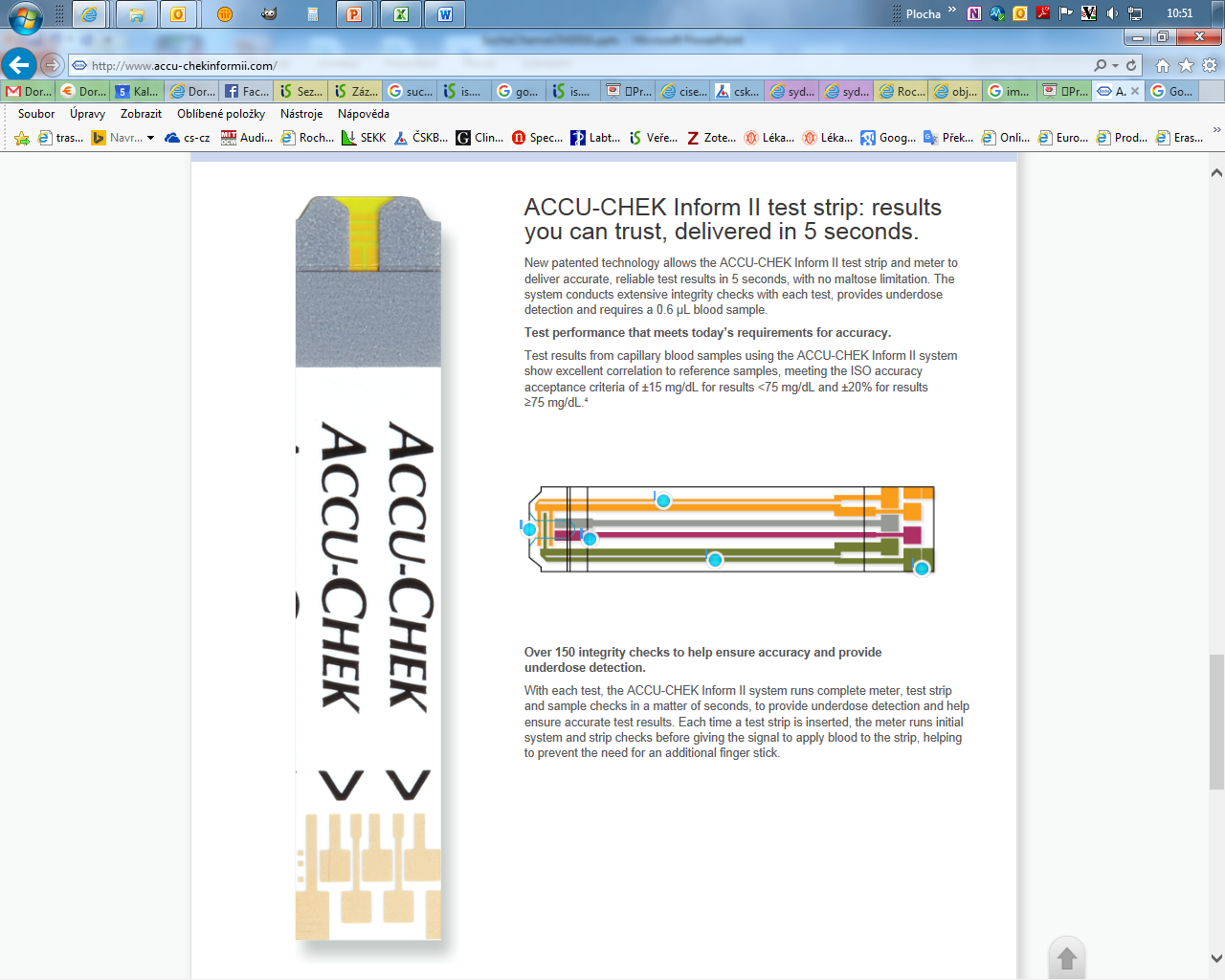 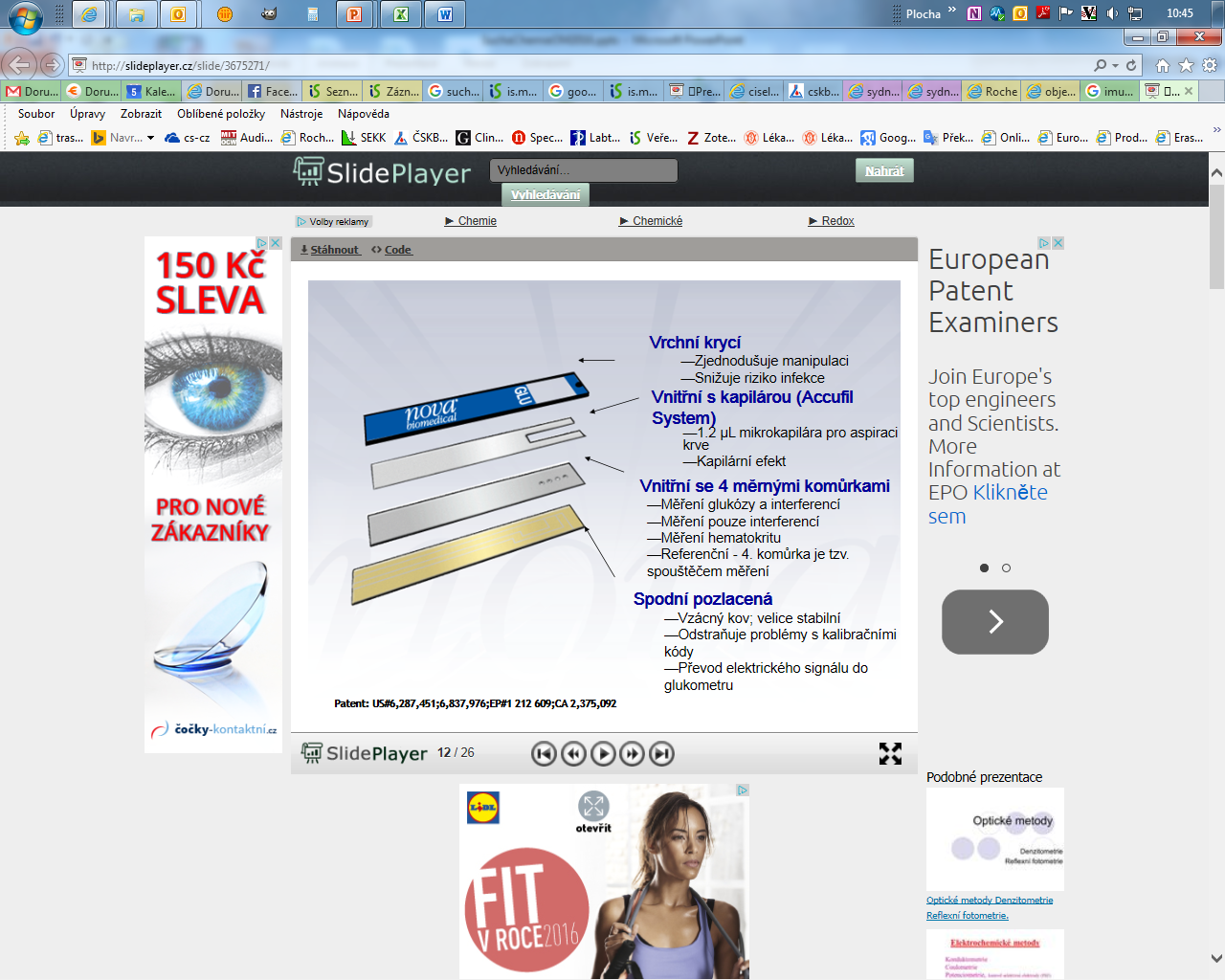 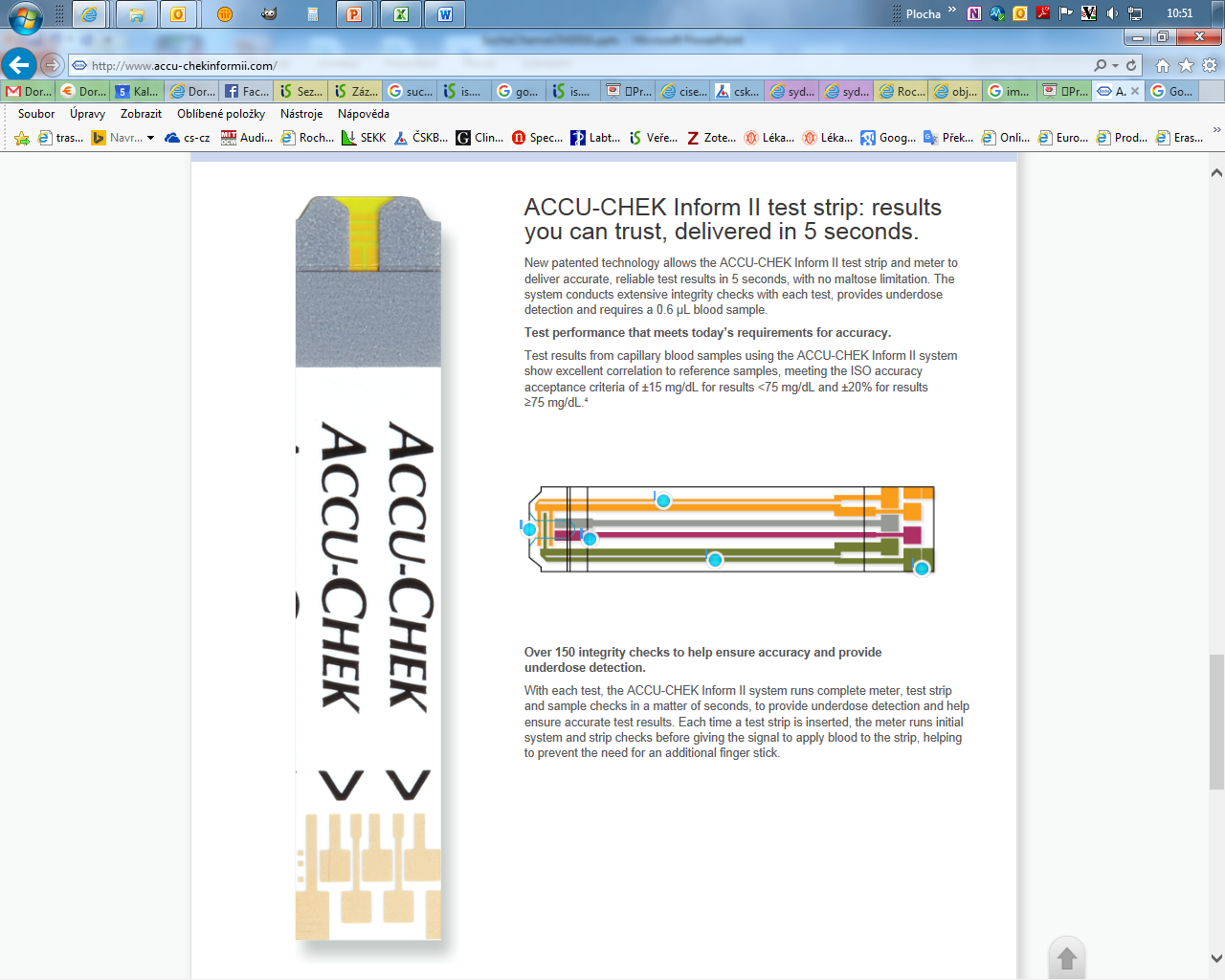 Stripy pro glukometry
- Roche
Stripy pro glukometry
- Nova
Metody detekce
Optické
Vizuálně
Reflexní fotometrie
Denzitometrie
Elektrochemické
Potenciometrie
Amperometrie
Metody detekce
Reflexní fotometrie
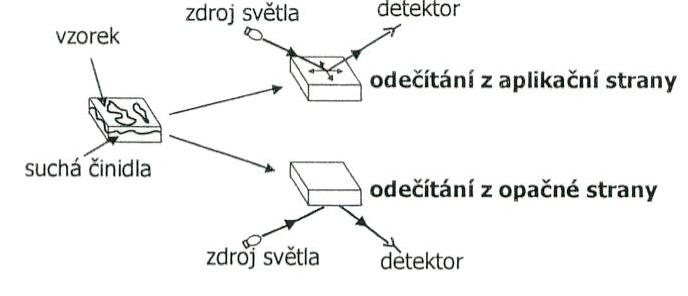 Metody detekce
Potenciometrie – rozdíl potenciálu u referenčního roztoku vzorku
Na, K, Cl

Amperometrie – měření procházejícího proudu za stabilního napětí
Glu
Analyzátory
Accutrend Plus
Plná krev
Reflexní fotometrie
Glu, Trigly, Cholesterol,
Laktát
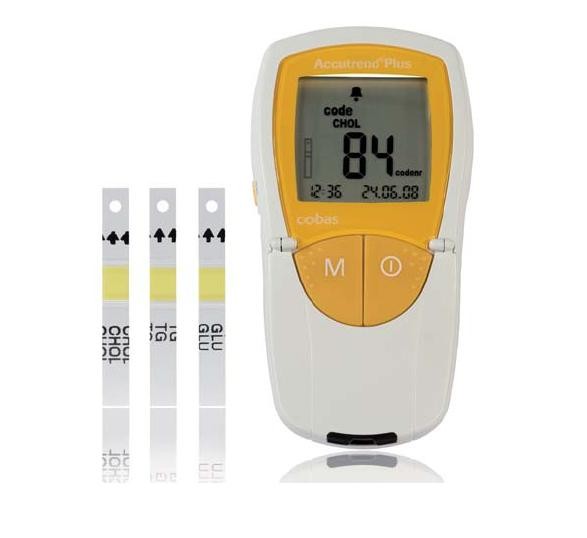 Analyzátory
Reflotron
ALP, Amyláza, Bilirubin, Cholesterol, CK, Kreatinin, GGT, Glukóza, AST, ALT, HDL, Cholesterol, Hemoglobin, K+, P-Amyl, Trigly, Urea, Kyselina močová
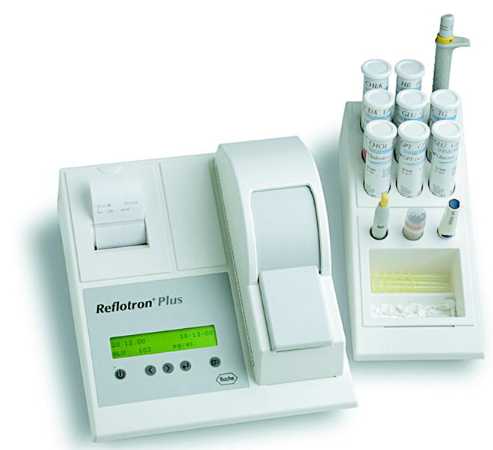 Analyzátory
Laura;		Aution Max; 	FUS 2000
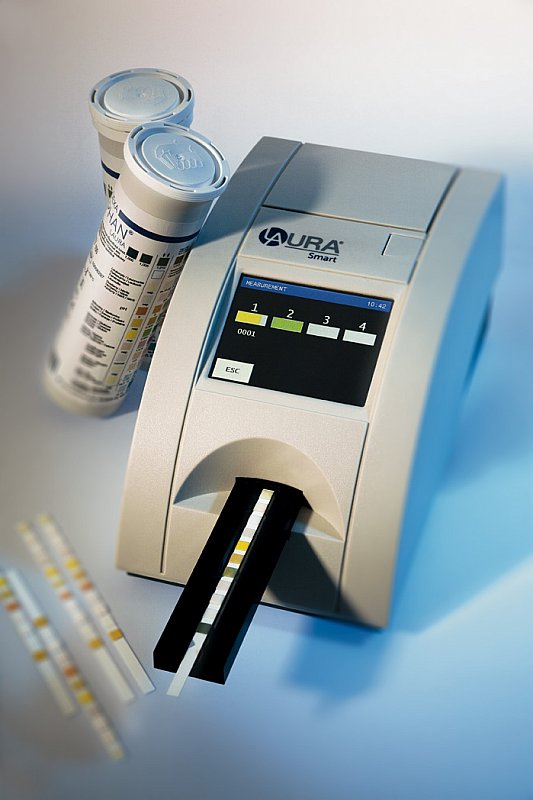 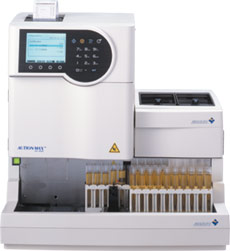 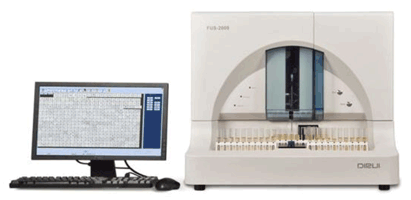 Analyzátory
Spotchem EL se-1520 (Arkray) – Na, K, Cl
Plná krev, serum, plasma, moč
Elektrochemická detekce
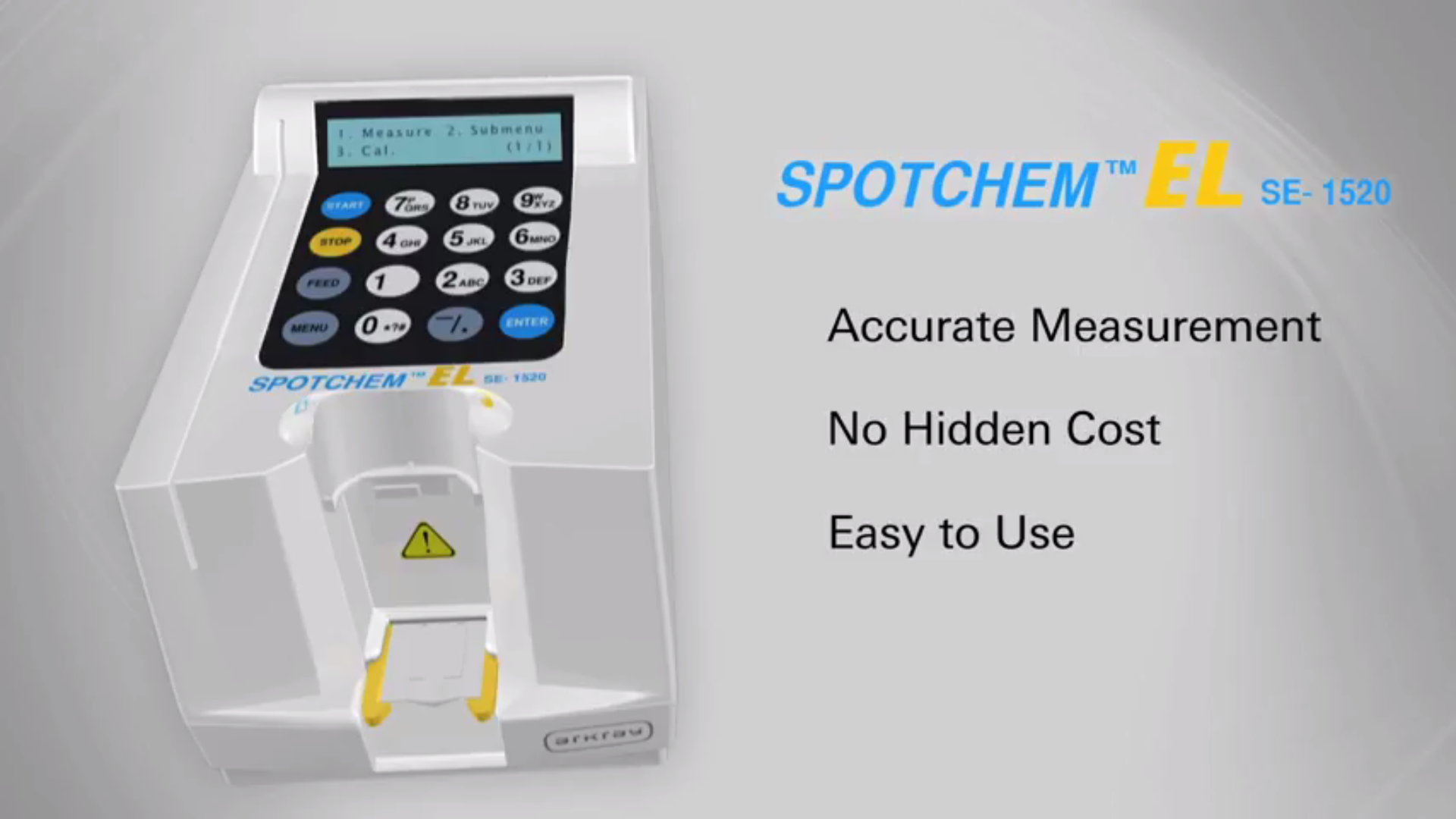 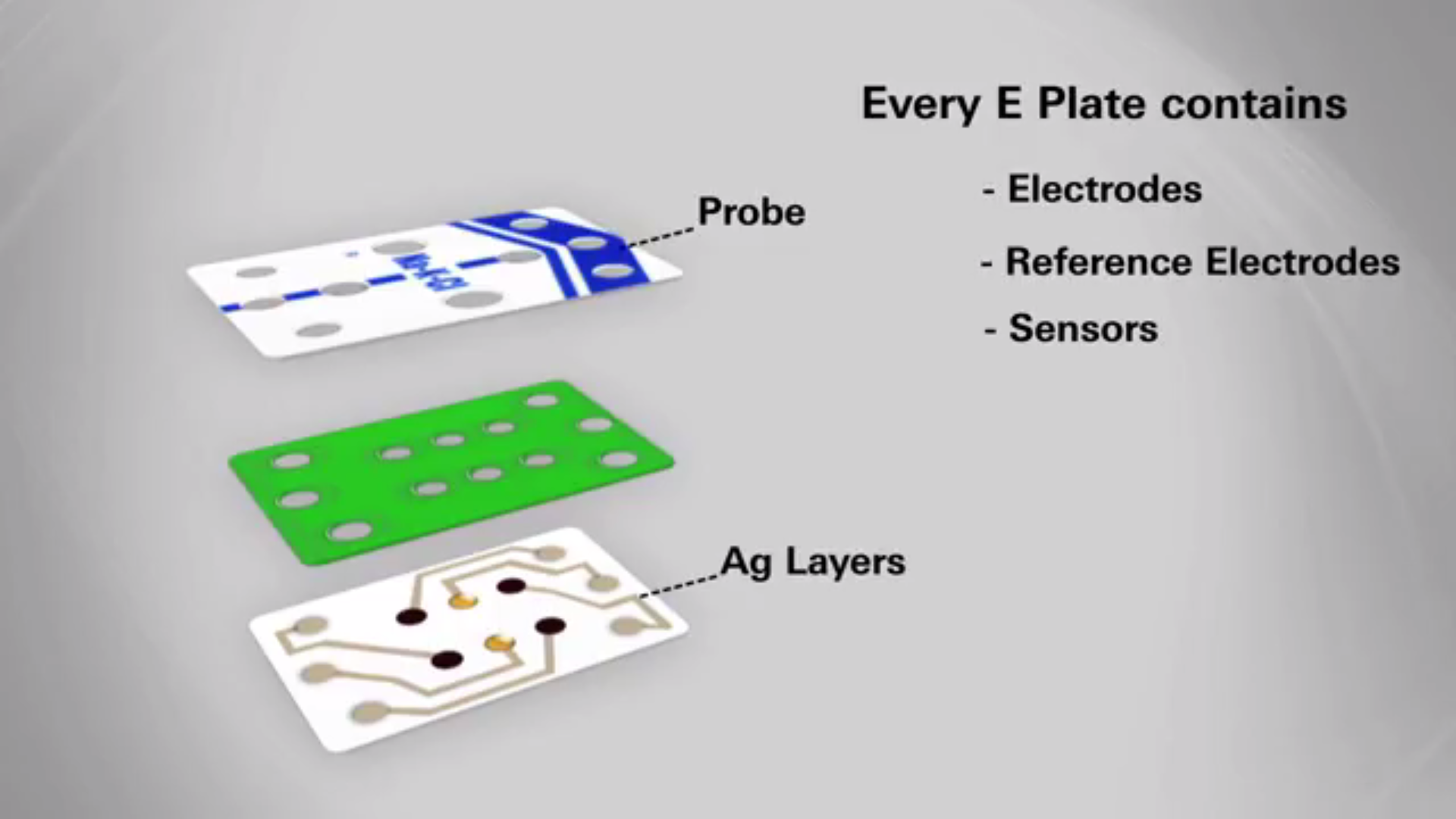 Analyzátory
Vitros
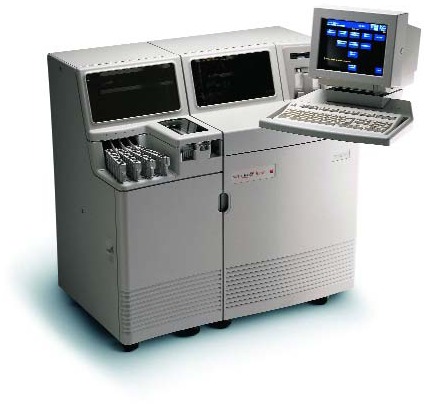 Analyzátory
Děkuji za pozornost